урок №103
«Дательный падеж»
Урок  русского языка   
3 класса 
УМК «Школа России» 
Учебник «Русский язык» В.П. Канакина  2 часть
Познакомить с особенностями  дательного падежа имени сущ. 
Учить определять падеж имени существительного по вопросу и предлогу. 
Развивать орфографическую зоркость
Воспитывать любовь к  литературе, аккуратность.
Цель урока:
Проверка домашнего задания упр. 81 
Назовите главную мысль текста  и заголовок в упр. 81
Закончи предложение.
1. В русском языке падежей  – …….
2. Чтобы определить падеж им. сущ.…
3. Сущ. Р. п. отвечает на вопросы …
4. Предлоги  Р.п. ……………..
Спишите. Вставьте пропущенные буквы. Укажите падеж подчеркнутых им. сущ.
Тр…пинка.
Через всю п…ляну вьётся л…сная  тр…пинка. Мы любим гулять по тр…пинке. Ранней в…сной мы наблюдаем за п…лётом птиц.
Дательный падеж
Кому? Чему ?
Прочитайте словосочетания. Определите падеж имен сущ. 
  Плыл по реке,
Пришёл к сестре,
 обрадовался солнцу.
Сформулируйте 
тему урока
Упр. 82
Выполните письменно задания к упражнению .
Образец:
 подарил другу, 
подошёл к коню
Д. п.
Д. п
Прочитайте правило на стр. 47.
Закончи фразу
 Имя существительное в Д. п. отвечает на вопросы___________
Имя сущ. в Д. п.  употребляется с предлогами  ______________
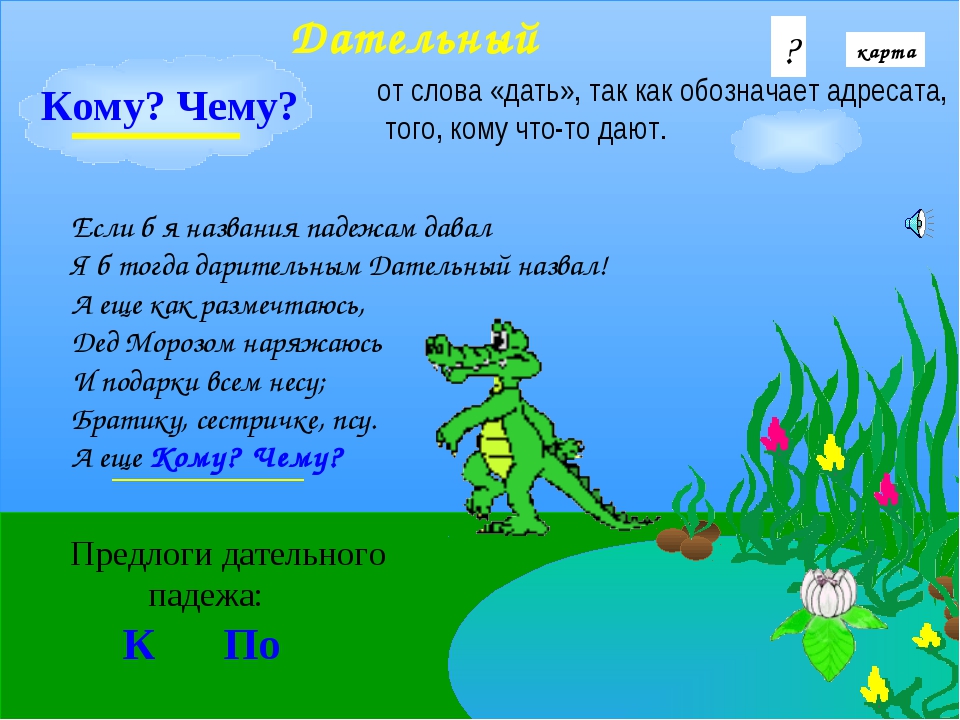 Упр. 83
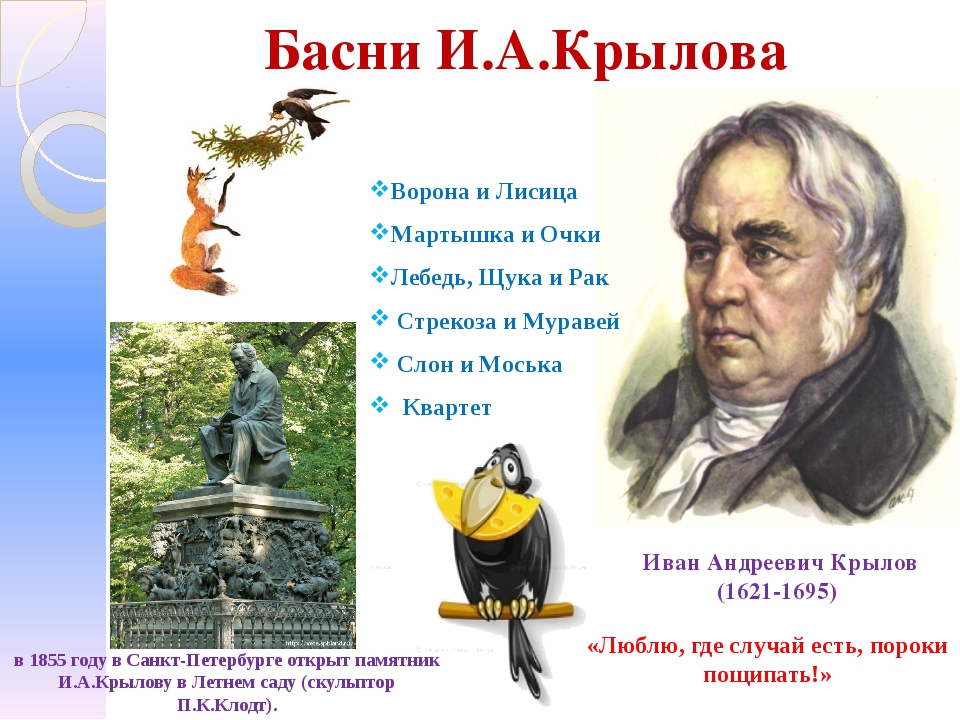 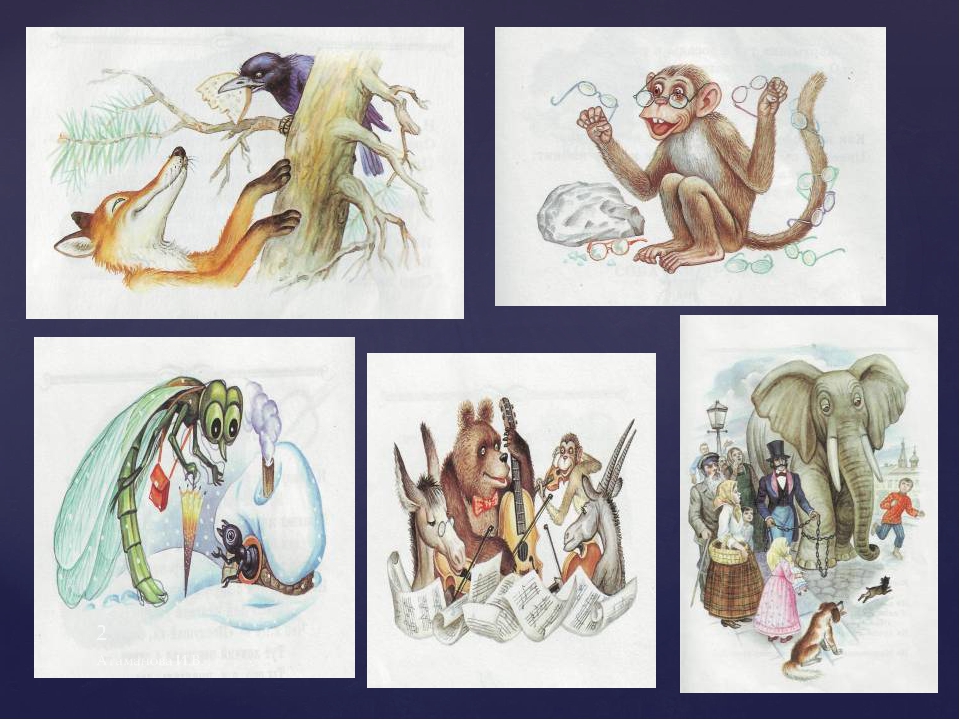 Самостоятельная 
работа 
Упр. 84
На уроке я узнал…..
Я научился …..
Мне было трудно…. 
Мне было легко….
Спасибо за работу 
 Д/з упр. 85, р.т. 28
Источники: 
Т.С. Ситникова, И.Ф. Яценко «Поурочные разработки по русскому языку»3класс М.: «Вако» 2014
В.П. Канакина, В.Г. Горецкий «Русский язык» учебник 3 класс 2 часть  М.: «Просвещение» 2014 
4. Картинки «И.А. Крылов Басни» сайт «Википедия»
5. Картинка https://yandex.ru/images/search?text=%